CHAPTER 10
E-COMMERCE: DIGITAL MARKETS, DIGITAL GOODS
1
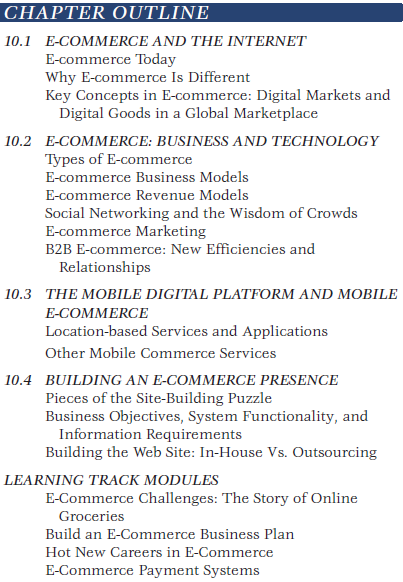 2
10.1. E-Commerce and the Internet
3
E-commerce and the Internet
E-commerce: Use of the Internet and Web to transact business.
Began in 1995 and grew exponentially; still stable even in a recession.
Companies that survived the dot-com bubble burst and now thrive.
E-commerce revolution is still in its early stages.
[Speaker Notes: This slide discusses what e-commerce is, and what the state of e-commerce is today. The text states that e-commerce history mirrors those of other technology innovations. What other innovations is e-commerce similar to? Students probably will not know about the early days of radio and TV, but perhaps they will remember cassette music, VHS video tapes, and even CDs  and DVDs which, though still with us, are definitely declining in sales. The book discusses new trends in e-commerce. Ask the students to work with you to list some of these new trends in e-commerce.]
The Growth of E-Commerce
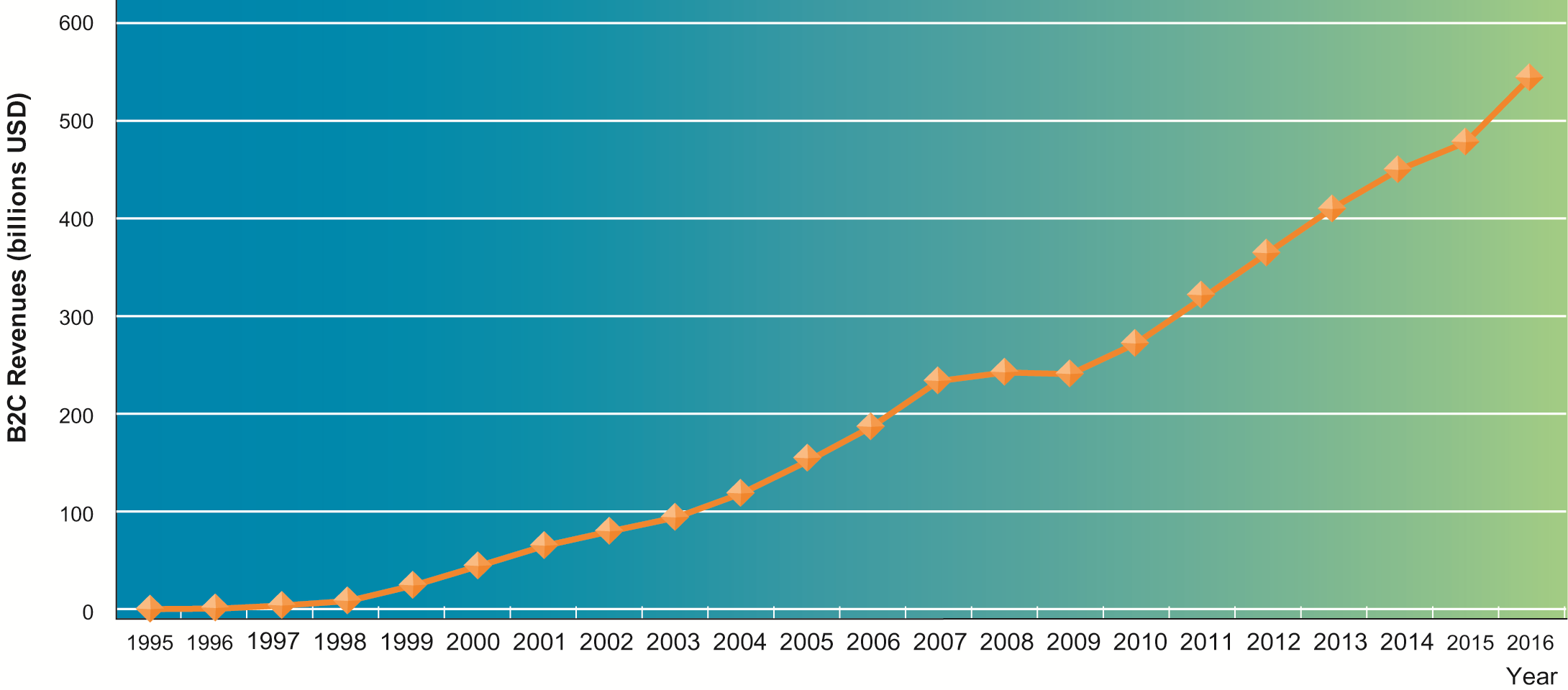 Figure 10-1
Retail e-commerce revenues grew 15–25 percent per year until the recession of 2008–2009, when they slowed measurably. In 2012, e-commerce revenues are growing again at an estimated 15 percent annually.
[Speaker Notes: This graphic illustrates the continuing growth of e-commerce. The growth of e-commerce revenues grew 15% to 25% a year until the recession of 2008–2009, when they slowed measurably to a small positive number around 3% in 2009. This was much better than traditional retail commerce which actually shrank in this recession. E-commerce began growing again after 2009 at more than 10%, several times the growth of all retail sales.]
E-commerce and the Internet
Eight unique features of Internet and Web as commercial medium
Ubiquity 
Global reach
Universal standards
Richness
Interactivity
Information density
Personalization/customization
Social technology
[Speaker Notes: This slide introduces the unique features of the Internet. These features explain why e-commerce has grown so quickly—because of the unique nature of the Internet and e-commerce, which are richer and more powerful than previous technology revolutions such as radio and TV.]
E-commerce and the Internet
a) Ubiquity 
Internet/Web technology available everywhere: work, home, and so on, anytime.  
Effect: 
Marketplace removed from temporal, geographic locations to become “marketspace”
Enhanced customer convenience and reduced shopping costs
Reduces transaction costs
Costs of participating in market
[Speaker Notes: Ask students to provide real-life examples of these effects, for example: Ubiquity—being able to surf the Web on your mobile device while riding a bus or train.]
E-commerce and the Internet
b) Global reach
The technology reaches across national boundaries, around Earth
Effect: 
Commerce enabled across cultural and national boundaries seamlessly and without modification.
Marketspace includes, potentially, billions of consumers and millions of businesses  worldwide.
[Speaker Notes: Ask students to provide real-life examples of these effects, for example: Global reach—being able to buy products from another country.]
E-commerce and the Internet
c) Universal standards
One set of technology standards: Internet standards
Effect: 
Disparate computer systems easily communicate with one another
Lower market entry costs—costs merchants must pay to bring goods to market
Lower consumers’ search costs—effort required to find suitable products
[Speaker Notes: Ask students to provide real-life examples of these effects, for example: Universal standards—being able to exchange files with someone else.]
E-commerce and the Internet
d) Richness
Supports video, audio, and text messages
Effect: 
Possible to deliver rich messages with text, audio, and video simultaneously to large numbers of people.
Video, audio, and text marketing messages can be integrated into single marketing message and consumer experience.
[Speaker Notes: Ask students to provide real-life examples of these effects, for example: Richness—YouTube.]
E-commerce and the Internet
e) Interactivity
The technology works through interaction with the user.
Effect: 
Consumers engaged in dialog that dynamically adjusts experience to the individual.
Consumer becomes co-participant in process of delivering goods to market.
[Speaker Notes: Ask students to provide real-life examples of these effects, for example: Interactivity—using a chat window to interact with technical support at a merchant’s Web site.]
E-commerce and the Internet
f) Information density
Large increases in information density—the total amount and quality of information available to all market participants
Effect:
Greater price transparency
Greater cost transparency
Enables merchants to engage in price discrimination (product/service differentiation more easy)
[Speaker Notes: Ask students to provide real-life examples of these effects, for example: Information density—being able to find hundreds of prices for the same product online from different merchants.]
E-commerce and the Internet
g) Personalization/Customization
Technology permits modification of messages, goods
Effect:
Personalized messages can be sent to individuals as well as groups.
Products and services can be customized to individual preferences.
[Speaker Notes: Ask students to provide real-life examples of these effects, for example: Personalization—Web site that adjusts to your preferences, such as Amazon.]
E-commerce and the Internet
h) Social technology
The technology promotes user content generation and social networking 
Effect:
New Internet social and business models enable user content creation and distribution, support social networks
Many-to-many model
[Speaker Notes: Ask students to provide real-life examples of these effects, for example: Social technology—uploading videos to YouTube.]
E-commerce and the Internet
Effect of the Internet on the marketplace:
Reduces information asymmetry
Offers greater flexibility and efficiency because of:
Reduced search costs and transaction costs
Lower menu costs (merchants cost of changing prices)
Greater price discrimination
Dynamic pricing
May reduce or increase switching costs
May delay gratification: effects dependent on product
Increased market segmentation
Stronger network effects
More disintermediation
[Speaker Notes: This slide introduces digital markets and discusses the effects of digital markets on the ways companies conduct business. Ask students to define the terms listed here, and also to explain how each of these effects (lowered information asymmetry, etc.) are created by digital markets. Go through each of the three types of costs involved in any marketplace. Students may not be familiar with these words, but they will be familiar with the phenomenon. For instance, all students will recognize that it takes time and money to go to a mall to find a shirt (this is search cost). The same shirt can be bought on the Web today with minimal search costs.   

Information asymmetry: when one party in a transaction has more information that is important for the transaction than the other party.
Search costs: the effort to find suitable products.
Transaction costs: the cost of participating in a market.
Menu costs: merchants’ costs of changing prices.
Price discrimination: selling the same goods, or nearly the same goods, to different targeted groups at different prices.
Dynamic pricing: the price of a product varies depending on the demand characteristics of the customer or the supply situation of the seller.
Disintermediation: the removal of organizations or business process layers responsible for intermediary steps in a value chain.]
The Benefits of Disintermediation to the Consumer
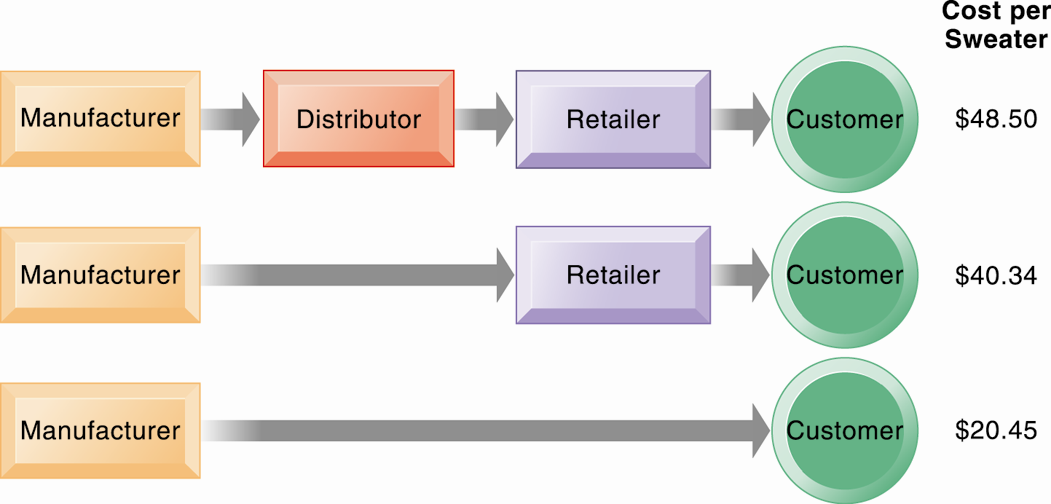 Figure 10-2
The typical distribution channel has several intermediary layers, each of which adds to the final cost of a product, such as a sweater. Removing layers lowers the final cost to the consumer.
[Speaker Notes: This graphic illustrates how disintermediation reduces prices to consumers. It also allows manufacturers to earn more profit for the product by eliminating the middle man. Are middle men really necessary? You should ask students who they think is a “middle man.”  Walmart is, for instance, a distributor and retailer. Do they provide an important function? Why can’t manufacturers just ignore Walmart and sell directly to the customer? Even though market disintermediation sounds like a good thing because costs and prices go down, for the most part manufacturers kept their distribution partners and channels. Walmart is still needed by manufacturers such as P&G to sell soap.]
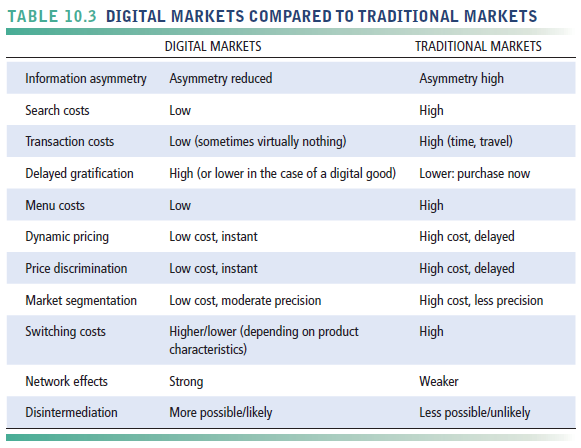 E-commerce and the Internet
Digital goods
Goods that can be delivered over a digital network
For example: music tracks, video, software, newspapers, books
Cost of producing first unit is almost entire cost of product
Costs of delivery over the Internet very low
Marketing costs remain the same; pricing highly variable
Industries with digital goods are undergoing revolutionary changes (publishers, record labels, etc.)
[Speaker Notes: This slide continues the discussion of key concepts in e-commerce, looking at digital goods and how these compare with traditional goods.

Ask students how their purchases of digital goods have changed over the past five years. Are digital goods equal in value to their traditional counterparts? What benefits and drawbacks do they have?  Music for instance used to be a physical product (record or CD) not a digital product or digital service.]
10.2. E-Commerce Business and Technology
19
E-commerce: Business and Technology
Three major types of e-commerce
Business-to-consumer (B2C)
Example: BarnesandNoble.com
Business-to-business (B2B)
Example: ChemConnect
Consumer-to-consumer (C2C)
Example: eBay
E-commerce can be categorized by platform
Mobile commerce (m-commerce)
[Speaker Notes: This slide introduces the types of e-commerce. B2C, B2B, and C2C e-commerce are categorized according to the nature of the participants. M-commerce is a category based on the nature of the connection to the Internet. Ask students to provide examples of the different types of e-commerce listed here. Most students will find it hard to come up with a B2B example. One place you can visit on the Web is grainger.com, one of the largest B2B marketplaces in the United States. Another is mcmaster.com, and also elemica.com (chemical industry).]
E-commerce: Business and Technology
Table 10.5 page 414
E-commerce business models
E-tailer
Transaction broker
Market creator
Content provider
Community provider
Portal
Service provider
[Speaker Notes: This slide continues the discussion of new Internet business models. Ask students to give examples of these business models. For each model, ask students about their experience, or ask for examples for each model. Ask how these business models create revenue. For instance:
Content provider—revenue: access fees, advertising
Portal—revenue: advertising
Service provider—revenue: subscription fees, advertising
Community provider (could be Facebook)—revenue: sales of virtual goods, display ads]
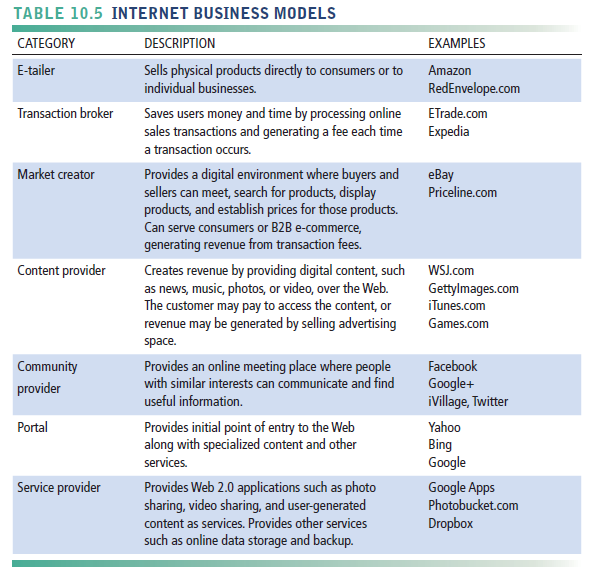 Walmart, Amazon, and eBay: Who Will Dominate Internet Retailing?
Analyze each of these companies using the value chain and competitive forces models.
Compare the three companies’ e-commerce business models. Which is the strongest? Explain your answer.
Which company is likely to have the strongest retail e-commerce growth in the future? Why?
[Speaker Notes: Each of these companies has extraordinary strengths, and some weaknesses. Walmart’s annual revenues in 2011 are more than $400 billion—more than all of consumer e-commerce of all types combined! It also owns more than 100 million square feet of retail space in the United States. Amazon has no retail outlets but is the largest Internet retailer and has a very strong online brand. eBay also has a strong brand, but a somewhat confused business model as it moves from an auction site to an online fixed price sell site.]
E-commerce: Business and Technology
E-commerce revenue models
Advertising 
Sales 
Subscription
Free/Freemium
Transaction fee 
Affiliate
[Speaker Notes: This slide and the next several slides discuss new business models that are enabled by the Internet and e-commerce. Although many of the new business models are pure-play, some, especially in the retail industry, are clicks-and-mortar.

Some of the new models take advantage of the Internet’s communication capabilities, such as the social networking sites. Ask students what other sites take advantage of the Internet’s communication abilities.

Ask students to differentiate between banner ads and popup ads.]
E-commerce: Business and Technology
Social networking and the wisdom of crowds
Most popular Web 2.0 service: social networking
Social shopping sites: Swap shopping ideas with friends
Wisdom of crowds 
Crowdsourcing
Large numbers of people can make better decisions about topics and products than a single person.
Prediction markets
Peer-to-peer betting markets on specific outcomes (elections, sales figures, designs for new products)
[Speaker Notes: Most students will be well aware of social networking technologies, but have they heard of prediction markets? Ask them to investigate this further on their own time. How can these techniques and phenomenon be used by business firms?  LinkedIn is the largest professional and business social network that members often use to recruit employees and find jobs.]
E-commerce: Business and Technology
E-commerce marketing
Internet provides new ways to identify and communicate with customers.
Long tail marketing: 
Ability to reach a large audience inexpensively
Behavioral targeting: 
Tracking online behavior of individuals on thousands of Web sites
Internet advertising formats
Search engine marketing, display ads, rich media,          e-mail, and so on
[Speaker Notes: Ask students to explain why marketers are looking to analyze blog content, and content from chat rooms and message boards. Have students describe and evaluate their experiences with advertising on social networks, via e-mail and other online formats.]
Web Site Visitor Tracking
E-commerce Web sites have tools to track a shopper’s every step through an online store. Close examination of customer behavior at a Web site selling women’s clothing shows what the store might learn at each step and what actions it could take to increase sales.
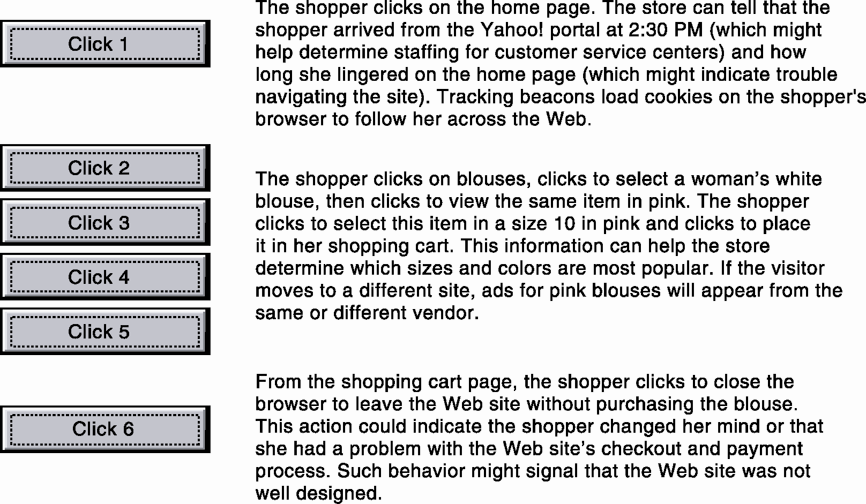 Figure 10-3
[Speaker Notes: This graphic illustrates how clickstream tracking works and what the store can tell about the activities of a shopper on their Web site. Extensive metrics exist for various types of user behavior, from the time spent on a Web page to the number of products ordered and placed in a shopping cart but not purchased.]
Web Site Personalization
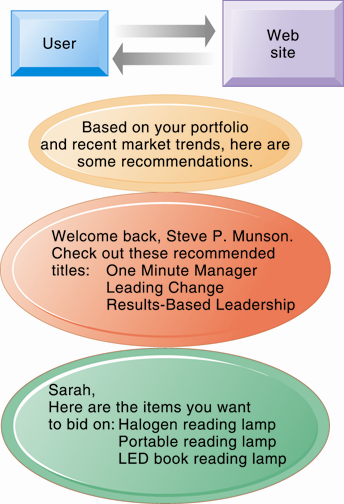 Firms can create unique personalized Web pages that display content or ads for products or services of special interest to individual users, improving the customer experience and creating additional value.
Figure 10-4
[Speaker Notes: This graphic illustrates some of the types of personalization that clickstream tracking can make possible. Have students found suggestions made by a Web site useful in their experience? You can go to Amazon.com and illustrate how recommender systems work. Search for a product, and then scroll to the bottom of the page where Amazon’s recommender will tell you what other people who looked at the current page actually bought. Netflix is also an excellent site to demonstrate personalization.]
How an Advertising Network Works
Advertising networks and their use of tracking programs have become controversial among privacy advocates because of their ability to track individual consumers across the Internet.
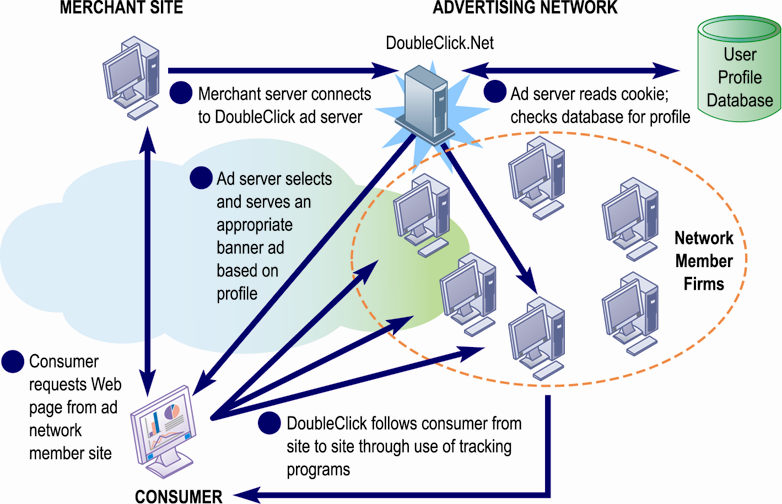 Figure 10-5
[Speaker Notes: What do students think (or do they think) about how advertising networks follow them around the Internet? It’s actually quite difficult for anyone to know when they are being tracked by a network, and even more difficult to find out how the information is being used?]
E-commerce: Business and Technology
Social e-commerce:
Based on digital social graph
Mapping of all significant online relationships
Four features of social e-commerce driving its growth
Social sign-on
Collaborative shopping
Network notification
Social search (recommendations)
[Speaker Notes: Ask your class who has a Facebook page. A forest of hands will rise. How many have purchase something while on their Facebook page, or clicks routinely on ads? Generally, people do not go to Facebook to buy things and are not clicking on display ads (less than 2% of users).]
E-commerce: Business and Technology
Social media: 
Fastest growing media for branding and marketing
Social network marketing: 
Seeks to leverage individuals influence over others in social graph
Target is a social network of people sharing interests and advice
Facebook’s “Like button”
Social networks have huge audiences
Facebook: 150 million U.S. visitors monthly
[Speaker Notes: Facebook and Google’s +1 social network are rapidly growing. Facebook reached 800 million worldwide, with 200 million in the United States. In the space of its first six months, LinkedIn has 40 million monthly visitors.]
Social Commerce Creates New Customer Relationships
Assess the management, organization, and technology issues for using social media to engage with customers.
What are the advantages and disadvantages of using social media for advertising, brand building, market research, and customer service?
Give some examples of management decisions that were facilitated by using social media to interact with customers
Should all companies use Facebook and Twitter for customer service and advertising? Why or why not? What kinds of companies are best suited to use these platforms?
[Speaker Notes: Social commerce refers to the use of online digital social networks to promote products and services, even sell products and services. For marketers interested in engaging their customers there probably is no better environment. But companies are finding that old-school methods such as e-mail, display ads, and search engines are still the most cost effective tools for selling goods and services. Click-through rates on search ads are five times higher than ads on Facebook.]
E-commerce: Business and Technology
B2B e-commerce 
U.S. B2B trade in 2012 is $16 trillion
U.S. B2B e-commerce in 2012 is $4.1 trillion
Procurement requires significant overhead costs, which Internet and networking helps automate
Variety of Internet-enabled technologies used in B2B
Electronic data interchange (EDI)
Private industrial networks (private exchanges)
Net marketplaces
Exchanges
[Speaker Notes: This slide looks at changes brought to B2B e-commerce by Internet technologies. Note that the Internet and Web technology enable businesses to create new electronic storefronts for selling to other businesses with multimedia graphic displays and interactive features similar to those for B2C commerce. Alternatively, businesses can use Internet technology to create extranets or electronic marketplaces for linking to other businesses for purchase and sale transactions.]
E-commerce: Business and Technology
Electronic data interchange (EDI)
Computer-to-computer exchange of standard transactions such as invoices, purchase orders.
Major industries have EDI standards that define structure and information fields of electronic documents.
More companies are increasingly moving toward private networks that allow them to link to a wider variety of firms than EDI allows and share a wider range of information in a single system.
Electronic Data Interchange
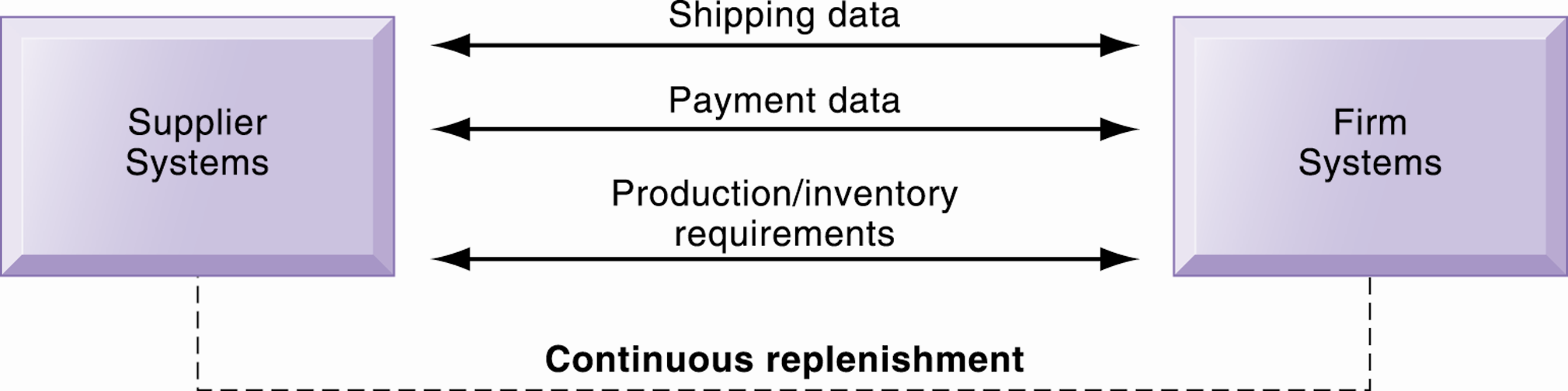 Figure 10-6
Companies use EDI to automate transactions for B2B e-commerce and continuous inventory replenishment. Suppliers can automatically send data about shipments to purchasing firms. The purchasing firms can use EDI to provide production and inventory requirements and payment data to suppliers.
[Speaker Notes: This graphic illustrates how EDI is used by firms and their suppliers to automate transactions for both B2B e-commerce and continuous replenishment. EDI is still widely used but it has limitations outlined in the book and is not designed for supporting marketplace operations where you have hundreds of vendors and buyers.]
E-commerce: Business and Technology
b) Private industrial network (private exchange)
Large firm using extranet to link to its suppliers, distributors, and other key business partners
Owned by buyer
Permits sharing of:
Product design and development
Marketing
Production scheduling and inventory management
Unstructured communication (graphics and e-mail)
[Speaker Notes: This slide continues the discussion of ways the Internet and Web technologies have changed B2B e-commerce. One way is in using an extranet to link to the firm’s suppliers. The text provides the example of VW Group Supply, which links the Volkswagen Group and its suppliers. VW Group Supply handles 90% of all global purchasing for Volkswagen, including all automotive and parts components.]
A Private Industrial Network
A private industrial network, also known as a private exchange, links a firm to its suppliers, distributors, and other key business partners for efficient supply chain management and other collaborative commerce activities.
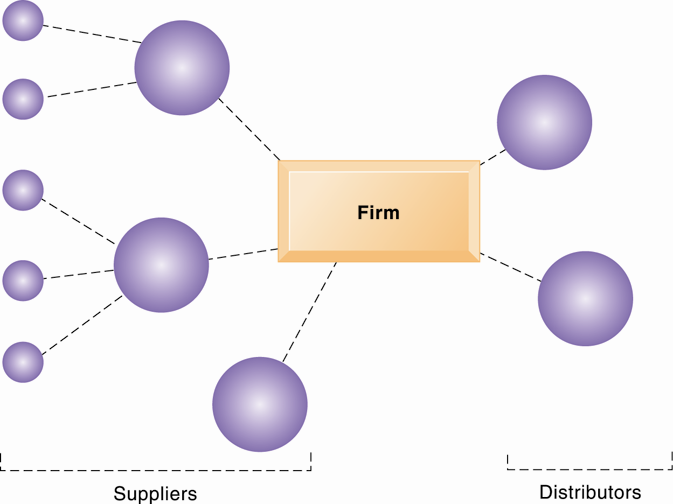 Figure 10-7
[Speaker Notes: This graphic illustrates a private industrial network, and how it can link to both suppliers and distributors. Private industrial networks are owned by the company that uses and creates them. They are “private” and you need to be asked to join.]
E-commerce: Business and Technology
c) Net marketplaces (e-hubs)
Single market for many buyers and sellers
Industry-owned or owned by independent intermediary
Generate revenue from transaction fees, other services
Use prices established through negotiation, auction, RFQs, or fixed prices
May focus on direct or indirect goods
May be vertical or horizontal marketplaces
[Speaker Notes: This slide continues the discussion of ways the Internet and Web technologies have changed B2B e-commerce, in this case by the ability to create Net marketplaces. Ask students to distinguish between and provide examples of direct and indirect goods. (Direct goods are goods used in a production process, such as sheet steel for auto body production. Indirect goods are all other goods not directly involved in the production process, such as office supplies or products for maintenance and repair.) 

Ask students to distinguish between vertical and horizontal marketplaces.]
A Net Marketplace
Net marketplaces are online marketplaces where multiple buyers can purchase from multiple sellers.
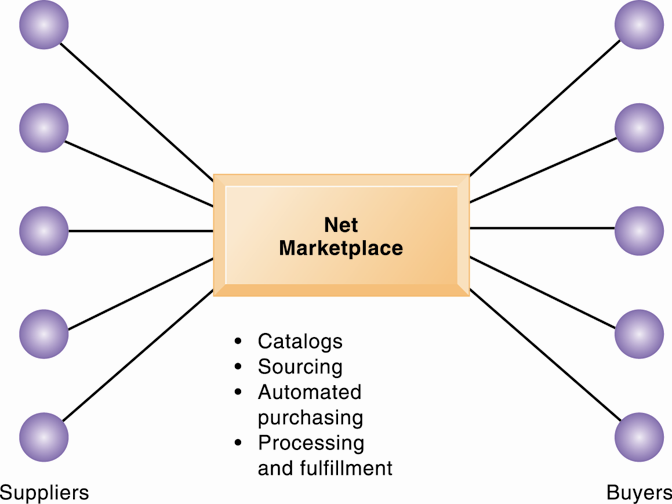 Figure 10-8
[Speaker Notes: This graphic illustrates a net marketplace, and the functions that it can provide to participants in managing their transactions. The text provides the example of Exostar, an aerospace and defense industry-sponsored Net marketplace that focuses on long-term contract purchasing relationships and on providing common networks and computing platforms for reducing supply chain inefficiencies. More than 16,000 trading partners in the commercial, military, and government sectors use Exostar’s sourcing, e-procurement, and collaboration tools for both direct and indirect goods.]
E-commerce: Business and Technology
d) Exchanges
Independently owned third-party Net marketplaces
Connect thousands of suppliers and buyers for spot purchasing
Typically provide vertical markets for direct goods for single industry (food, electronics)
Proliferated during early years of e-commerce; many have failed
Competitive bidding drove prices down and did not offer long-term relationships with buyers or services to make lowering prices worthwhile.
[Speaker Notes: This slide continues the discussion of ways the Internet and Web technologies have changed B2B e-commerce, in this case by the ability to create exchanges. The text provides the example of GoToPaper which creates a spot market for paper products in 75 countries.]
10.3. The Mobile Digital Platform and Mobile 
          E-Commerce
41
The Mobile Digital Platform and Mobile E-commerce
M-commerce 
In 2012 is 10% of all e-commerce
Fastest growing form of e-commerce
Some areas growing at 50%
Four billion mobile phone users worldwide
Main areas of growth
Retail sales at top Mobile 400 (Amazon, eBay, etc.)
Sales of digital content (music, TV, etc.)
Local search for restaurants, museums, stores
[Speaker Notes: This slide introduces m-commerce, the use of wireless mobile devices for purchasing goods and services. Ask students what applications and services they use with their cell-phones. Have any purchased games or entertainment, and from what companies? Have any used OpenTable on a smartphone?]
Consolidated Mobile Commerce Revenues
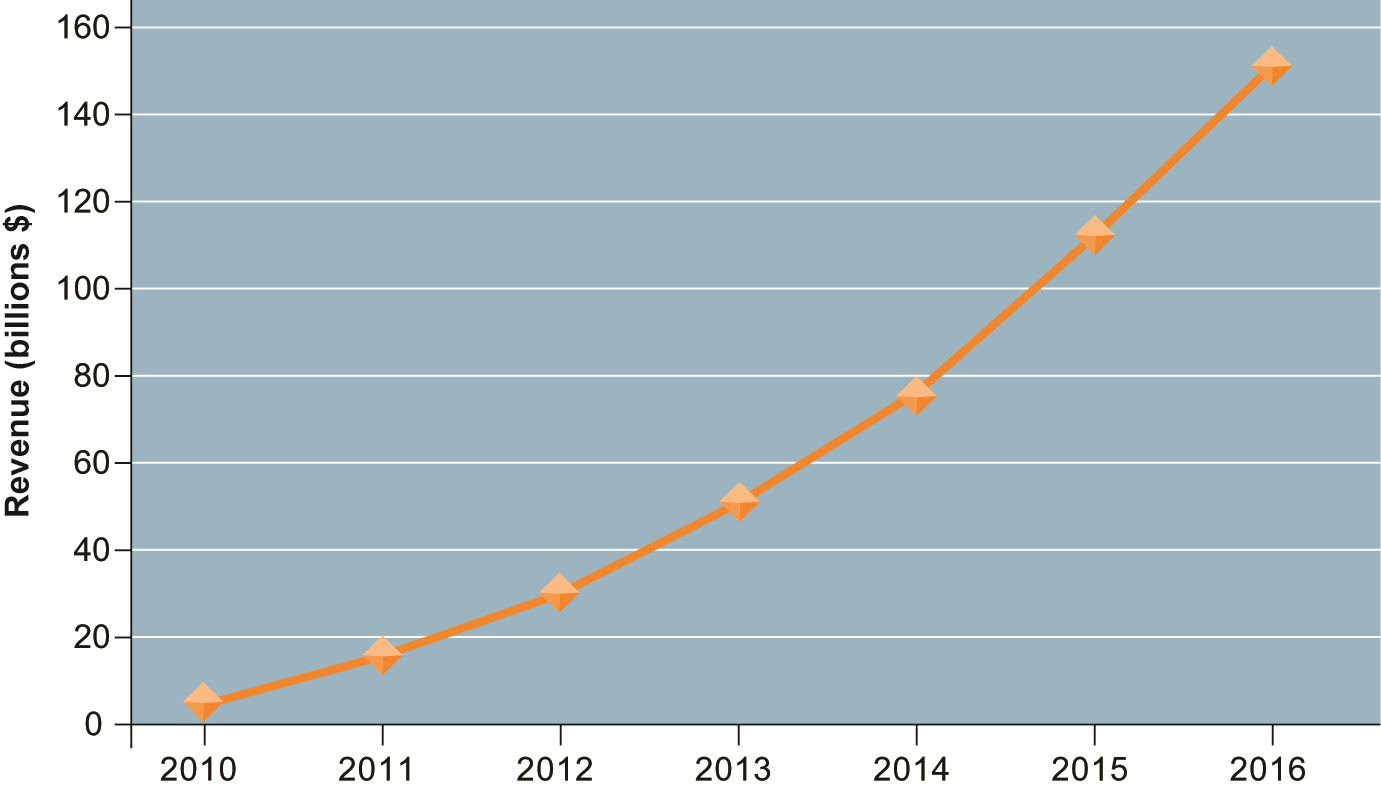 Figure 10-9
Mobile e-commerce is the fastest growing type of B2C e-commerce although it represents only a small part of all e-commerce in 2011.
[Speaker Notes: This graph illustrates the surging growth of m-commerce sales from today to 2016. In the early years prior to 2009, m-commerce in the United States was very small and not growing rapidly. Cell phones, especially smartphones, have changed that. Have any of the students purchased something using their cell phone or mobile laptop computer? How many students are using a smartphone?  How many have used a smartphone app to compare prices while shopping at stores?]
The Mobile Digital Platform and Mobile E-commerce
Location-based services
Used by 74% of smartphone owners
Based on GPS map services
Types
Geosocial services
Where friends are 
Geoadvertising
What shops are nearby
Geoinformation services
Price of house you are passing
[Speaker Notes: M-commerce is especially well-suited for location-based applications and services. Have any students used a location-based service? A neat site to visit is http://www.wikitude.org/ and explore Wikitude.me, a geo-tagging service.]
The Mobile Digital Platform and Mobile E-commerce
Other mobile commerce services
Banks, credit card companies provide account management apps 
Mobile display advertising
iAd, AdMob, Facebook
Games and entertainment
Downloadable and streamable services
Games
Video, short films, movies, TV shows
Music and ring tones
10.4. Building an E-Commerce Presence
46
Building an E-commerce Web Site
Pieces of the site-building puzzle
Assembling a team with the skills required to make decisions about:
Technology
Site design
Social and information policies
Hardware, software, and telecommunications infrastructure
Customer’s demands should drive the site’s technology and design.
[Speaker Notes: Building a Web site involves a number of considerations. If its an e-commerce site, customer preferences should be the driving force behind the design. What are customers looking for, how can they find it on your site, and how easily can they purchase on your site? How will you choose the technology? What about your sites information policy? What’s that? If you don’t know, your customers will surely expect you to know.]
Building an E-commerce Web Site
Table 10.8 page 436
Business objectives 
The capabilities the site should have
Business decisions should drive technology
Example: execute a transaction payment
System functionality
Technology needed to achieve objective
Example: a shopping cart or other payment system
Information requirement 
Specific data and processes needed
Example: secure credit card clearing, multiple payment options
[Speaker Notes: Building an e-commerce site begins with understanding the business first, then using the technology to support the business.]
Building an E-commerce Web Site
Alternatives in building the Web site:
Completely in-house
Mixed responsibility
Completely outsourced
Co-location
Web site budgets
Several thousand to millions per year
50% of budget is system maintenance and content creation
[Speaker Notes: One of the most important decisions managers make in e-commerce is concerns how to build the Web site. There are a number of options. Although technology costs for building Web sites have fallen dramatically, so also have labor costs. There are now plenty of skilled Web designers, programmers, and network administrators (although here the labor market is a bit tighter). Which options are most appropriate for particular kinds of companies?
What is best for a small business with a handful of employees?
What is best for a single individual with little technical experience?What is best for a medium-size business with a handful of locations?]
Choices in Building and Hosting Web Sites
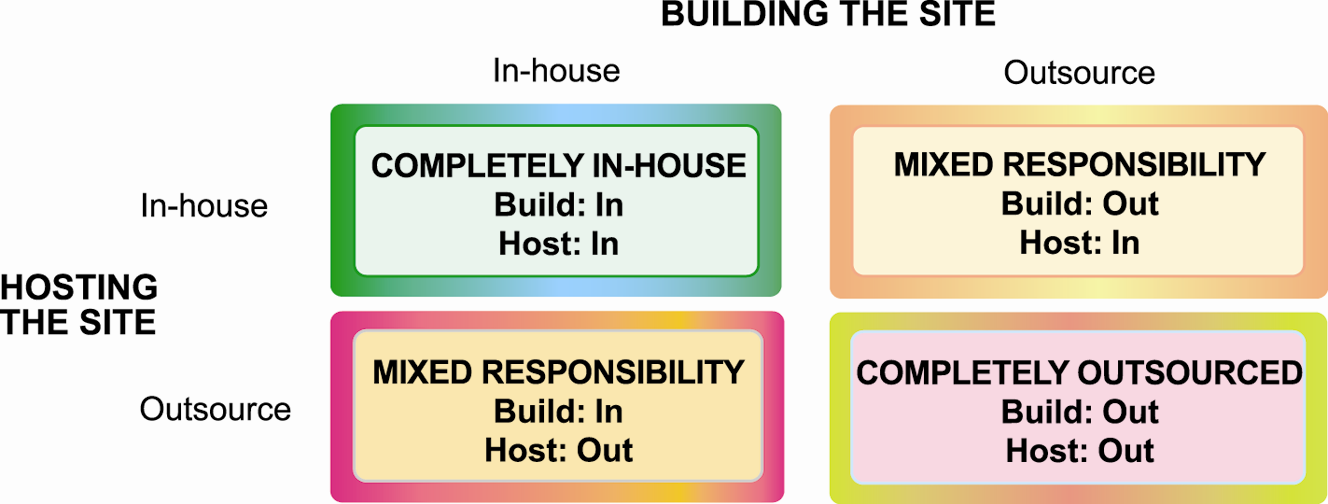 Figure 10-10
You have a number of alternatives to consider when building and hosting an e-commerce site.
Components of a Web Site Budget
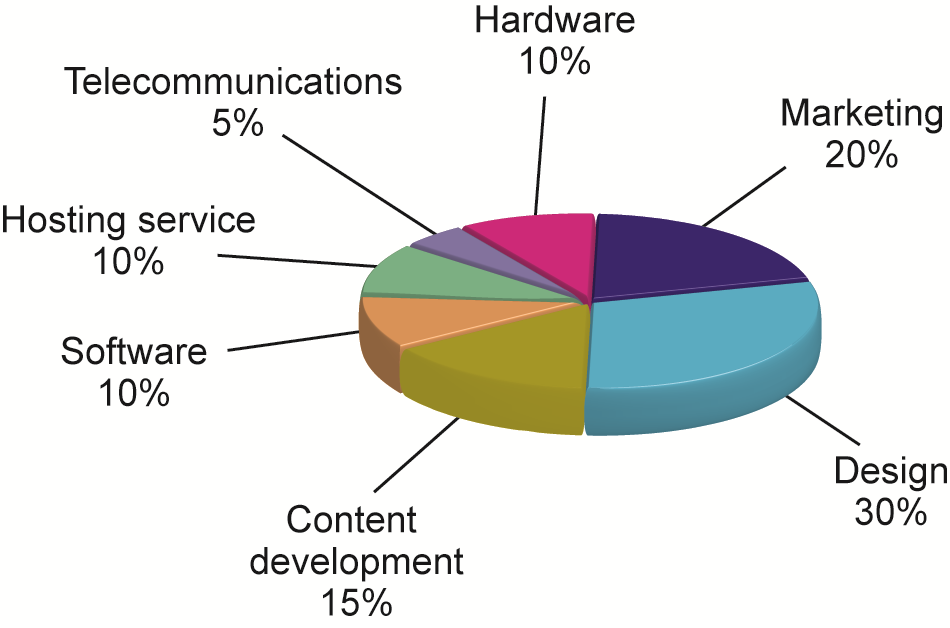 Figure 10-11
[Speaker Notes: Every site is different and this example of a Web site budget should be considered as just an example. In the past, content development has usually been underbudgeted. As it turns, obtaining content for many contemporary visual sites, and associated text, can be quite expensive.]